VEGETABLES
REQUIREMENTS
2 ½ -3 cups 
  daily 
VARY YOUR 
  VEGETABLES!
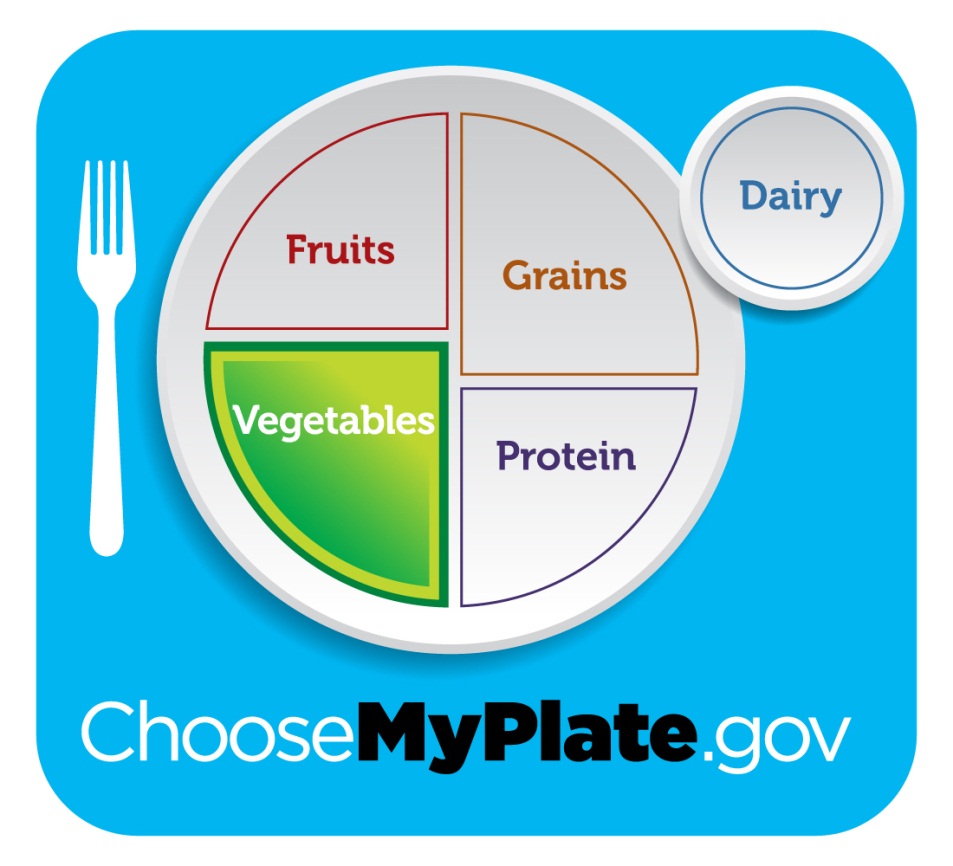 food gallery
CLASSES OF VEGETABLES
FLOWERS
FRUITS
SEEDS
STEMS
LEAVES
ROOTS
TUBERS
BULBS
FUNGI
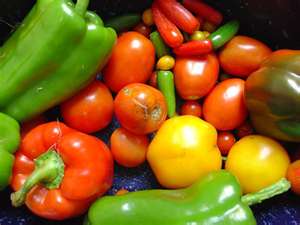 FLOWERS      &       FRUITS
CAULIFLOWER
BROCCOLI
ARTICHOKE
TOMATOES
CUCUMBERS
PEPPERS
AVACADOS
EGGPLANT
ZUCCHINI
SQUASH
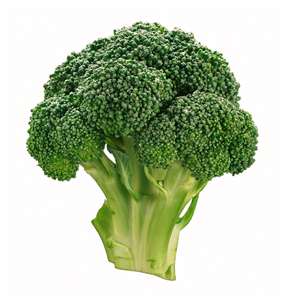 SEEDS       &           STEMS
BEANS
CORN
PEAS
CELERY
ASPARAGUS
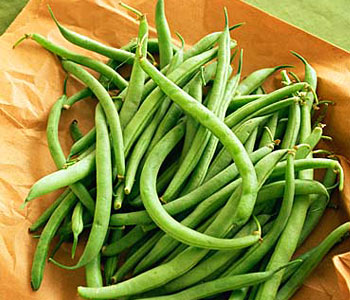 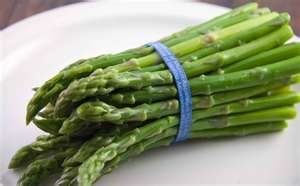 LEAVES       &         ROOTS
SPINACH
CABBAGE
LETTUCES
CARROTS
TURNIPS
RADISHES
BEETS
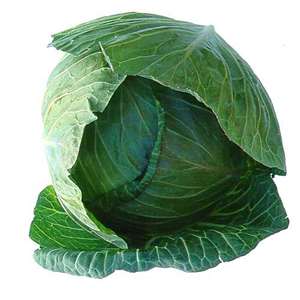 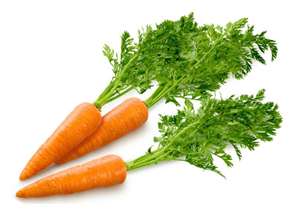 TUBERS       &        BULBS
ONIONS
GARLIC
LEEKS
POTATOES
YAMS
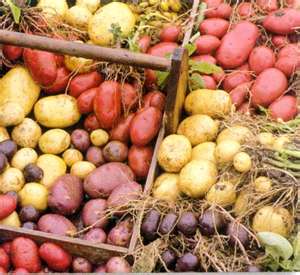 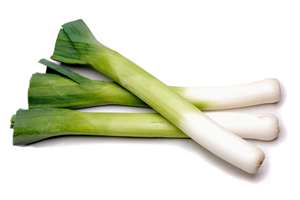 FUNGI (MUSHROOMS)
SHITAKE
PORTOBELLO
WHITE
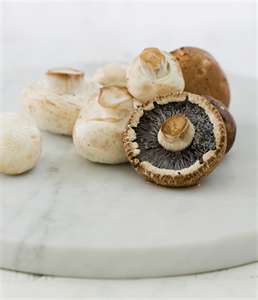 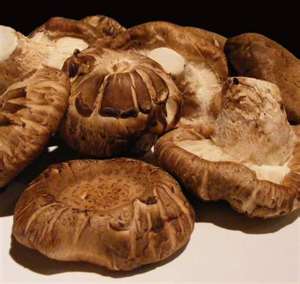 THINK OF YOR FAVORITE VEGETABLE….
CAN YOU IDENTIFY WHAT CATEGORY IT IS IN?
PREPPING VEGETABLES
ALWAYS WASH AND REMOVE SURFACE DIRT WITH A BRUSH IF AVAILABLE
PEEL SKINS THAT ARE INEDIBLE AND RINSE
REMOVE DAMAGED OR BRUISED AREAS


CONSIDER EATING THE SKIN FOR ADDED NUTRIENTS
COOKING VEGETABLES
SIMMER
STEAM
BRAISING
FRYING-SAUTE
BAKING
ROASTING
GRILLING
MICROWAVE
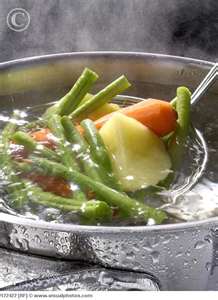 ACTIVITY
WITH THE VEGETABLE YOUR GROUP HAS….
THINK OF A METHOD TO PREPARE IT THAT YOU WOULD BE INTERESTED IN EATING
LIST THE INGREDIENTS AND APPROXIMATE COOKING TIME
 (KEEP IN MIND FAT CONTENT AS WELL)
COOKING CHANGES
NUTRIENTS- DISSOLVE/LOSS 
TEXTURE-BECOME MORE TENDER
COLOR-CAN BRIGHTEN
FLAVOR-RELEASE AROMA




WHAT ARE SOME AFFECTS OF OVERCOOKING?
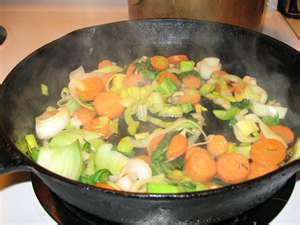 STORAGE
COOL DRY PLACE
AVOID REFRIGERATING TOMATOES, ONIONS, & POTATOES
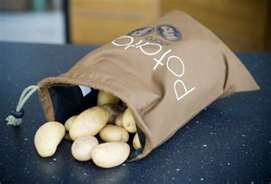 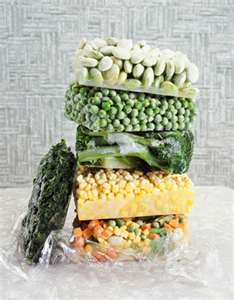 TYPES
FRESH
CANNED
FROZEN
DRIED
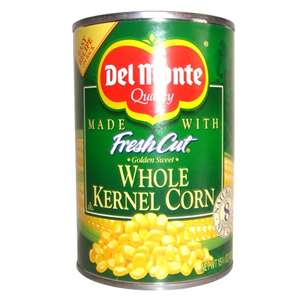 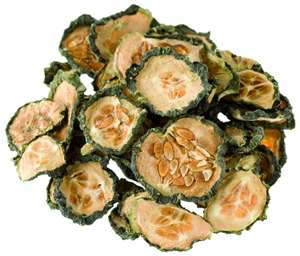 WHAT IF I HATE VEGETABLES?
VEGETABLES TASTY?
NUTRITIONAL BENEFITS
VITAMIN A & C
FIBER
LOW IN CHOLESTEROL
LOW FAT
CALCIUM
ANTIOXIDANTS
LOWERS RISK OF CANCER
LOWERS RISK OF HEART DISEASE
CONTROLS BLOOD PRESSURE
STRENGTHENS BONES
PRESERVES VISION
THE REALITY
WHAT MAY BE SOME KEY WAYS TO EATING MORE VEGETABLES?
(THAT WOULD BE REALISTIC FOR YOU)
CAN WE COMBINE THEM WITH SOMETHING WE ENJOY?
JAMIE OLIVER